TITLE OF YOUR POSTER
ASSOCIATION LOGO
Author names
Profile Photo
Affiliation names
OTHER LOGO OR IMAGE
This slide/poster size is 40.97 inches by 23.04 inches (16:9 aspect ratio).  If you are creating your own template on PowerPoint 2011, go to File -> Page Setup if you  and enter above dimensions.  All of our ePosterBoards templates have been preset with the correct formats.
Minimum font: 28pt (this may seem large, but at this poster size it’s not)
Recommended font Types: Calibri, Arial, Times New Roman
Multiple pages can be used. Multiple page allows adequate spacing for adding more content, images, graphs and videos
Abstract
Introduction
Methods
Main Author
Results 1
Results 2
Conclusion
Please use the headings above to navigate through the different sections of the poster
Image
ASSOCIATION LOGO
TITLE OF YOUR POSTER
Author names
Affiliation names
OTHER LOGO OR IMAGE
Intro
VIDEO
Content
Content
Content:
Content Content
Content Content
Content
Abstract
Introduction
Methods
Results 1
Results 2
Conclusion
Topic
Please use the headings above to navigate through the different sections of the poster
Objective
Content

Content
Image
ASSOCIATION LOGO
TITLE OF YOUR POSTER
Author names
Affiliation names
OTHER LOGO OR IMAGE
Image
Topic
Content
Content
Content
50%  60%  70%  80%  88%
Content
Abstract
Introduction
Methods
Results 1
Results 2
Image
Conclusion
Topic
Please use the headings above to navigate through the different sections of the poster
Content
Content
Content
Content
Content
Content
Image
ASSOCIATION LOGO
TITLE OF YOUR POSTER
Author names
Affiliation names
OTHER LOGO OR IMAGE
Topic
Image
Content
Content: Content
Content: Content
Example: Content
Content
Abstract
Introduction
Methods
Results 1
Results 2
Conclusion
Topic
Content
Content
Content:
Content
Content
Content
Content
Please use the headings above to navigate through the different sections of the poster
Image
Topic
Content
Content
ASSOCIATION LOGO
TITLE OF YOUR POSTER
Author names
Affiliation names
OTHER LOGO OR IMAGE
Topic
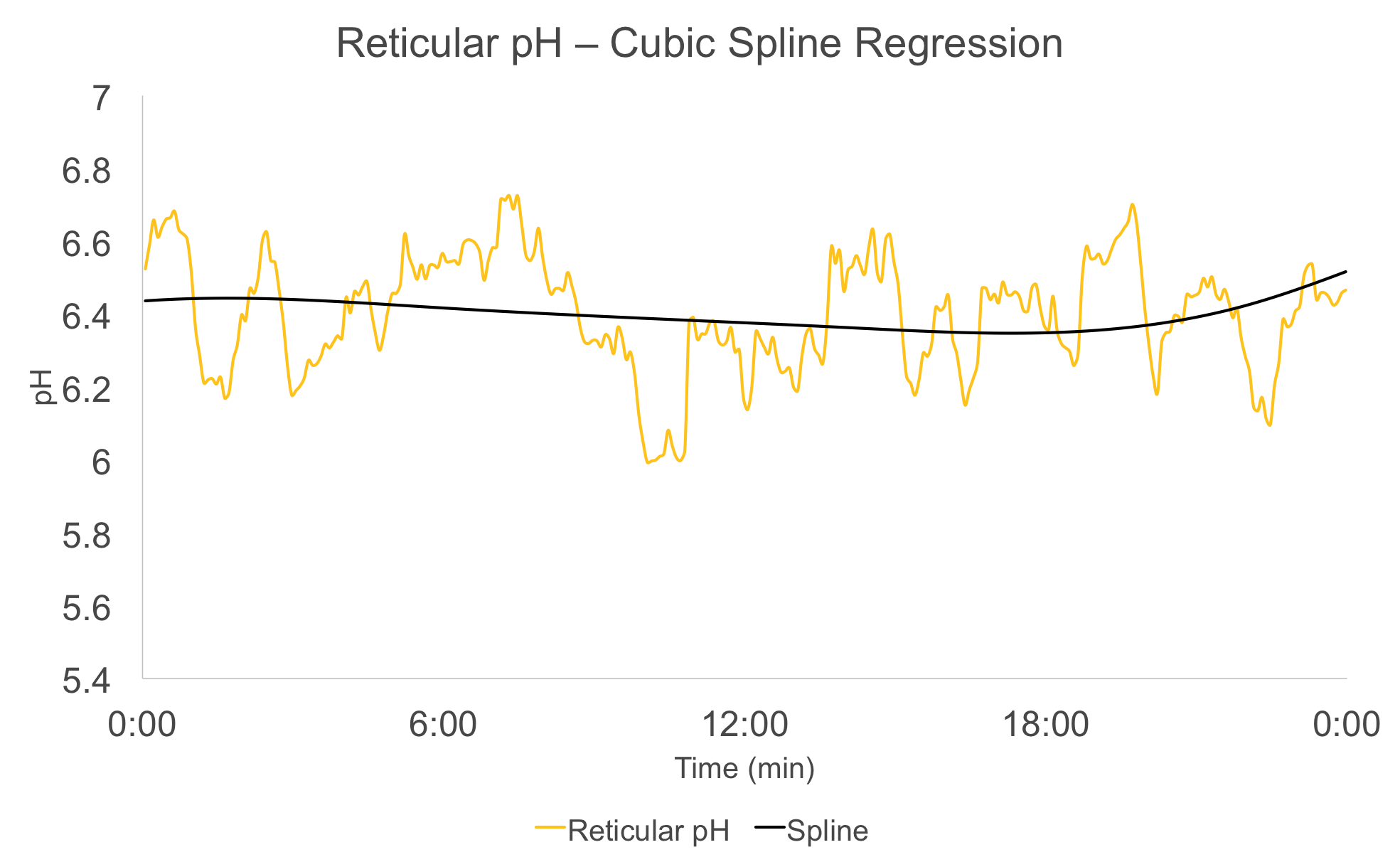 Content
Below is a formula that has been added as a .png


Content
 Content
Content
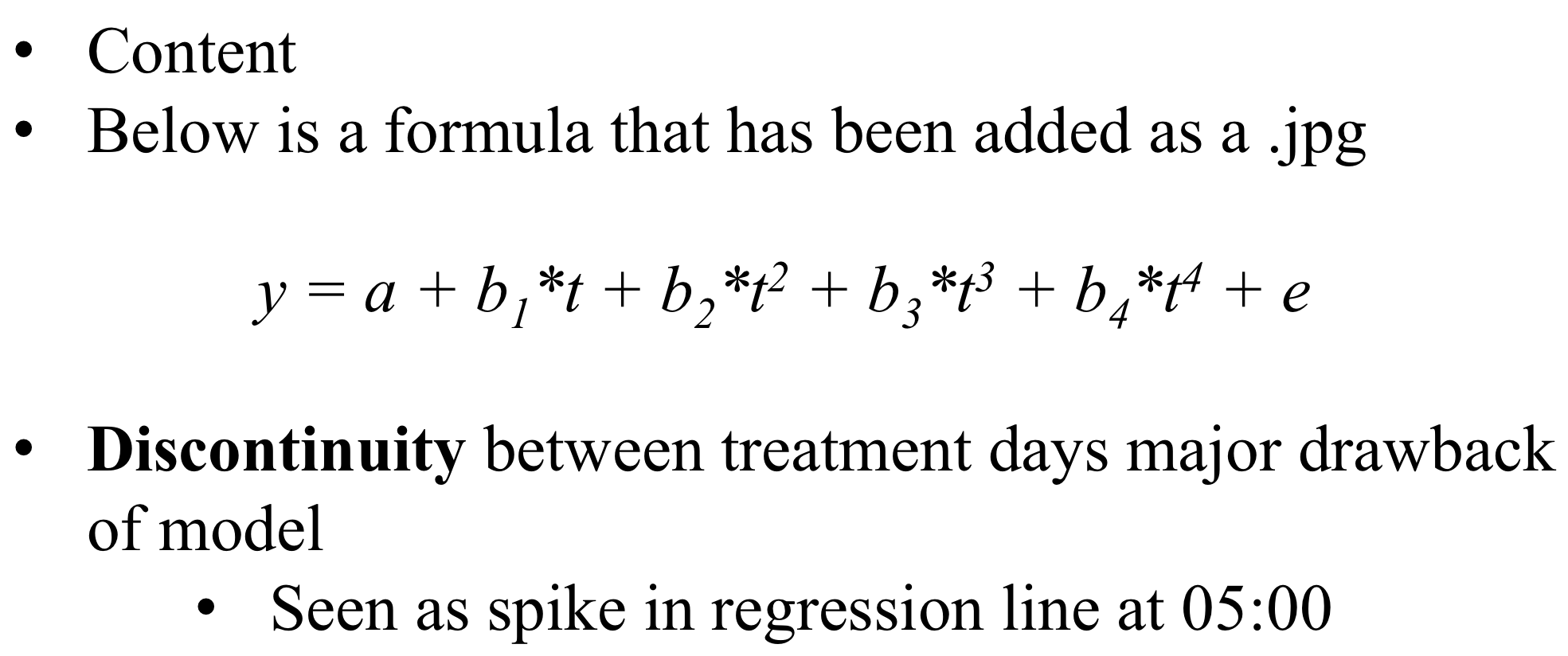 Abstract
Introduction
Methods
Results 1
Results 2
Conclusion
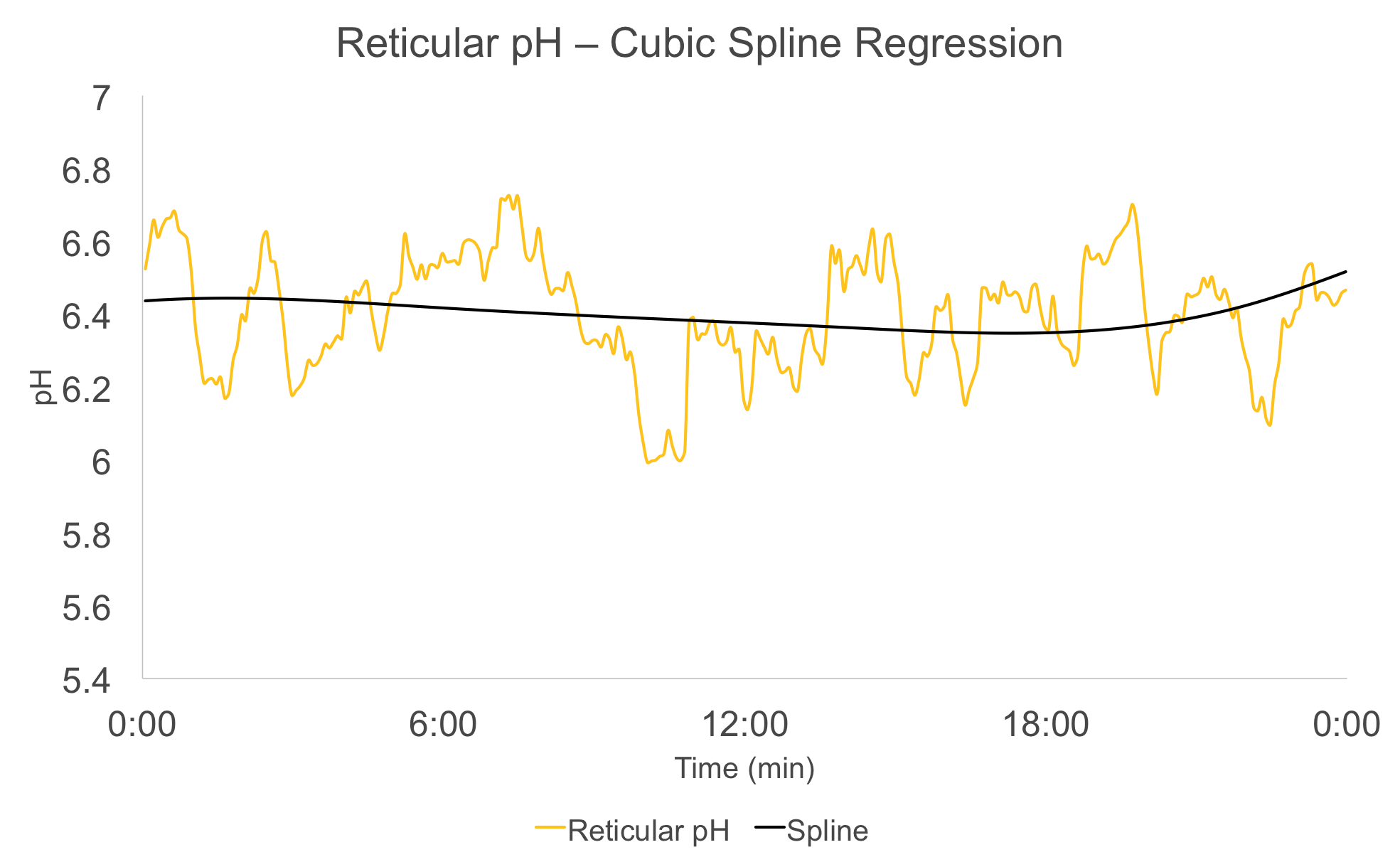 Topic
Please use the headings above to navigate through the different sections of the poster
Graphs have been saved as .png to ensure all values remain as they can disappear when changing operating systems
Always save your graphs/tables as .png
Content
Content
Content
Content
Image
ASSOCIATION LOGO
TITLE OF YOUR POSTER
Author names
Affiliation names
OTHER LOGO OR IMAGE
DID YOU FOLLOW THESE STEPS?
Abstract
Introduction
Methods
Results 1
Results 2
Conclusion
Please use the headings above to navigate through the different sections of the poster
References
Image
AlZahal, O., B. Rustomo, N. E. Odongo, T. F. Duffield, and B. W. McBride. 2007. Technical note: A system for continuous recording of ruminal pH in cattle. J Anim Sci 85(1):213-217.

Cassell, D. L. 2007. Don't Be Loopy: Re-Sampling and Simulation the SAS Way. in SAS Global Forum 2007 Conference. S. I. Inc, ed. SAS Institute Inc.

Enemark, J. M. 2008. The monitoring, prevention and treatment of sub-acute ruminal acidosis (SARA): a review. Vet J 176(1):32-43.

Sato, S., A. Ikeda, Y. Tsuchiya, K. Ikuta, I. Murayama, M. Kanehira, K. Okada, and H. Mizuguchi. 2012. Diagnosis of subacute ruminal acidosis (SARA) by continuous reticular pH measurements in cows. Vet Res Commun 36(3):201-205.

Zhang, Y. and Y. Yang. 2015. Cross-validation for selecting a model selection procedure. Journal of Econometrics 187(1):95-112.